Итоги работы РСЦ № 1 
за 10 мес. 2018 года
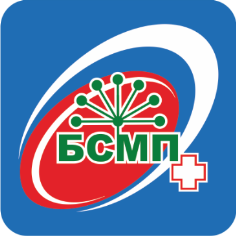 Э.М. Колчина
Руководитель РСЦ №1
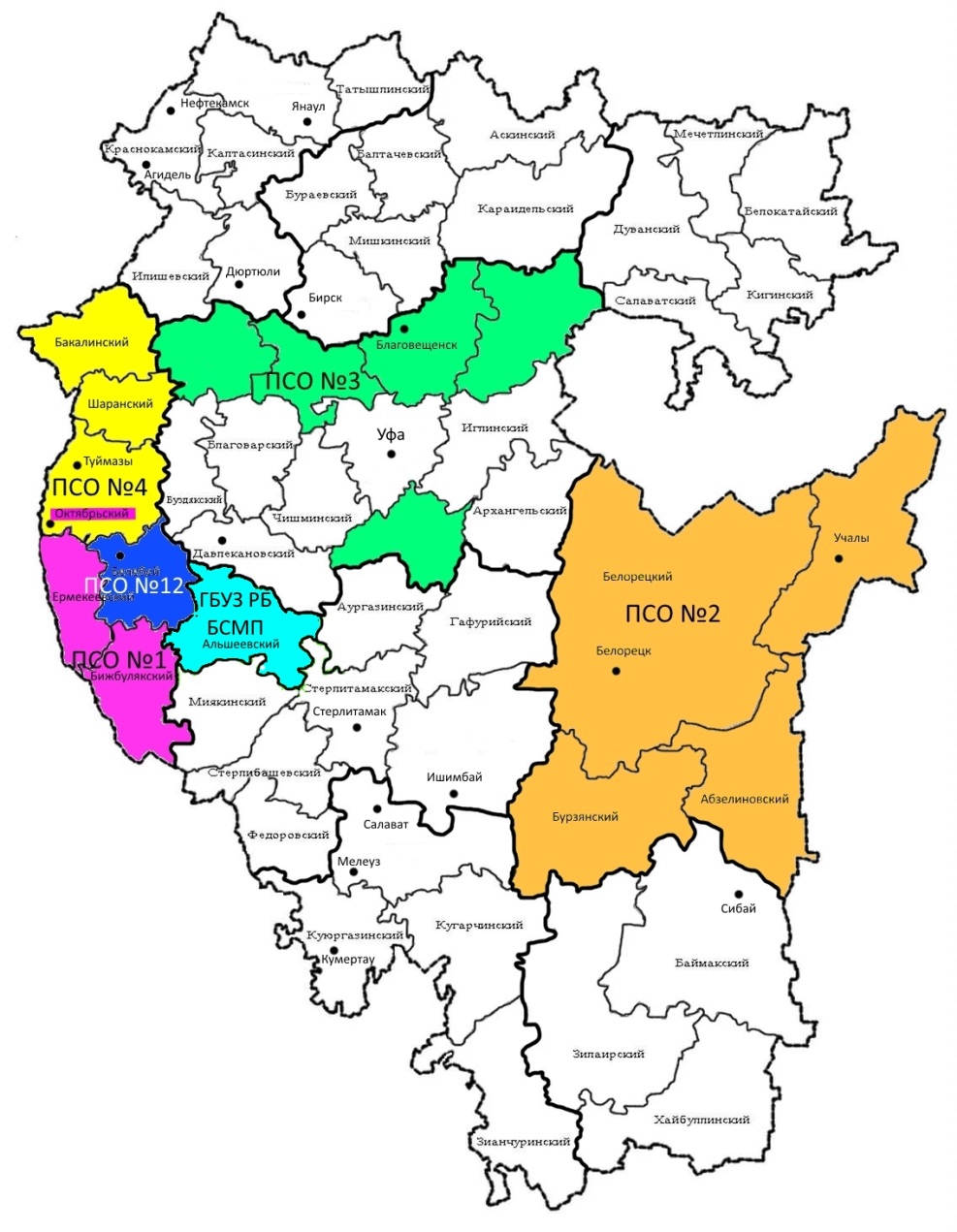 Смертность населения от  БСК в зоне курации РСЦ № 1 за 9 мес. 2018г. 
(на 100 тыс. нас.) 
Данные ГБУЗ МИАЦ
3
Динамика числа больных с ОНМК, пролеченных в зоне действия РСЦ №1 за  10 мес. 2017 - 2018гг.
- 1, 4 %
+ 1,5 %
+ 38,5  %
+ 18,3%
+ 5  %
+ 5,3 %
4859 – 2018 г. (4545 – 2017 г.)
Госпитализация пациентов с  ОНМК до 4,5 час за 10 мес. 2017 - 2018 гг., %
Тромболитическая терапия, % от ИИ, поступивших в терапевтическое окно 4,5 час
Число больных, получивших тромболитическую терапию, абс.ч.
Вмешательства, проводимые больным с ОНМК  за 10 мес. 2018г.
+3,6 %
Число ЦАГ, проведенных за 10 мес. 2018г.
+5 %
ЦАГ, проведенные больным из ПСО  
за 10 мес. 2018 г.
Круглосуточная работа 
врачей-неврологов и рентгенологов
ПРОВЕДЕНЫ ВЫЕЗДЫ
СЕНТЯБРЬ -    ГБУЗ РБ КАРАИДЕЛЬСКАЯ ЦРБ
                         ГБУЗ РБ ВЕРХНЕЯРКЕЕВСКАЯ ЦРБ
                         ГБУЗ РБ ЦГБ Г. НЕФТЕКАМСК
                         ГБУЗ РБ ИСЯНГУЛОВСКАЯ ЦРБ
                         ГБУЗ РБ ДАВЛЕКАНОВСКАЯ ЦРБ
                         ГБУЗ РБ МЕЛЕУЗОВСКАЯ ЦРБ
                         ГБУЗ РБ БАЛТАЧЕВСКАЯ ЦРБ
                         ГБУЗ РБ МАЛОЯЗОВСКАЯ ЦРБ
                         ГБУЗ РБ КИГИНСКАЯ ЦРБ
ОКТЯБРЬ -      ГБУЗ ГБ № 1 г. Октябрьский 
                         ГБУЗ РБ ДЮРТЮЛИНСКАЯ ЦРБ
НОЯБРЬ -       ГБУЗ РБ Белорецкая ЦРКБ
БЛАГОДАРЮ 
за внимание!
БЛАГОДАРЮ 
за внимание!
Региональный сосудистый центр 
ГБУЗ РБ БСМП г. Уфа
ноябрь 2018г
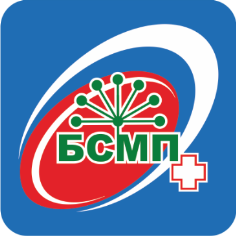